Understanding the Impact of Affairs
Exploring the intricate web of emotions and consequences
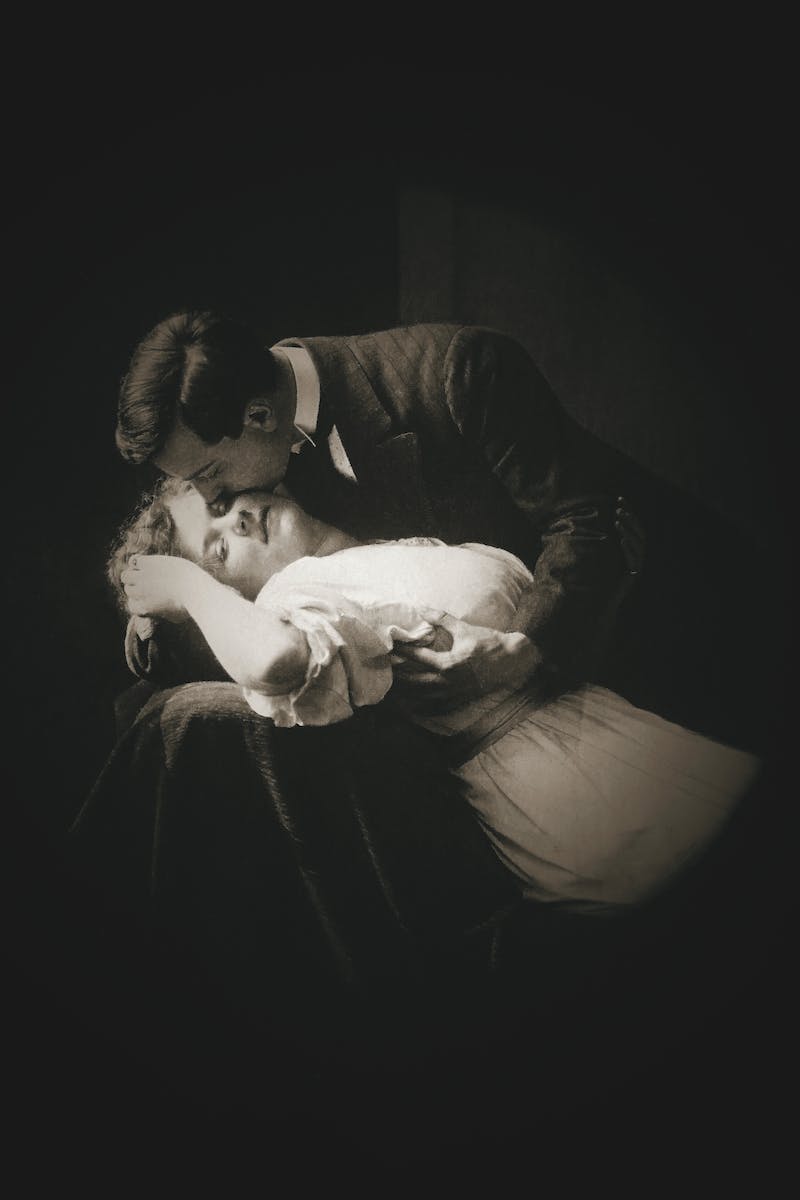 Defining Affairs
• An affair is an extra-marital sexual relationship
• Can involve emotional or physical infidelity
• Can occur within or outside a committed relationship
• Often kept secret from the partner
Photo by Pexels
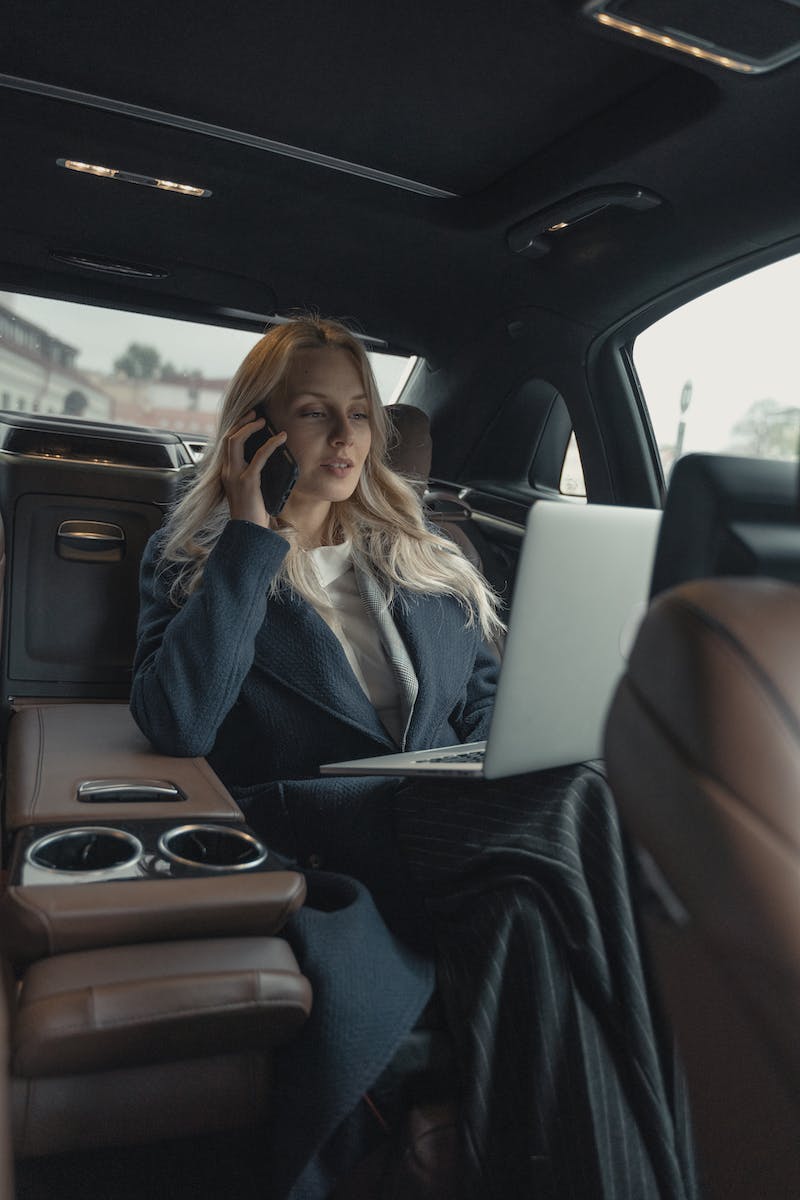 Causes and Motivations
• Lack of emotional connection in the current relationship
• Desire for novelty and excitement
• Seeking validation or self-esteem boost
• Escape from personal issues or unhappiness
Photo by Pexels
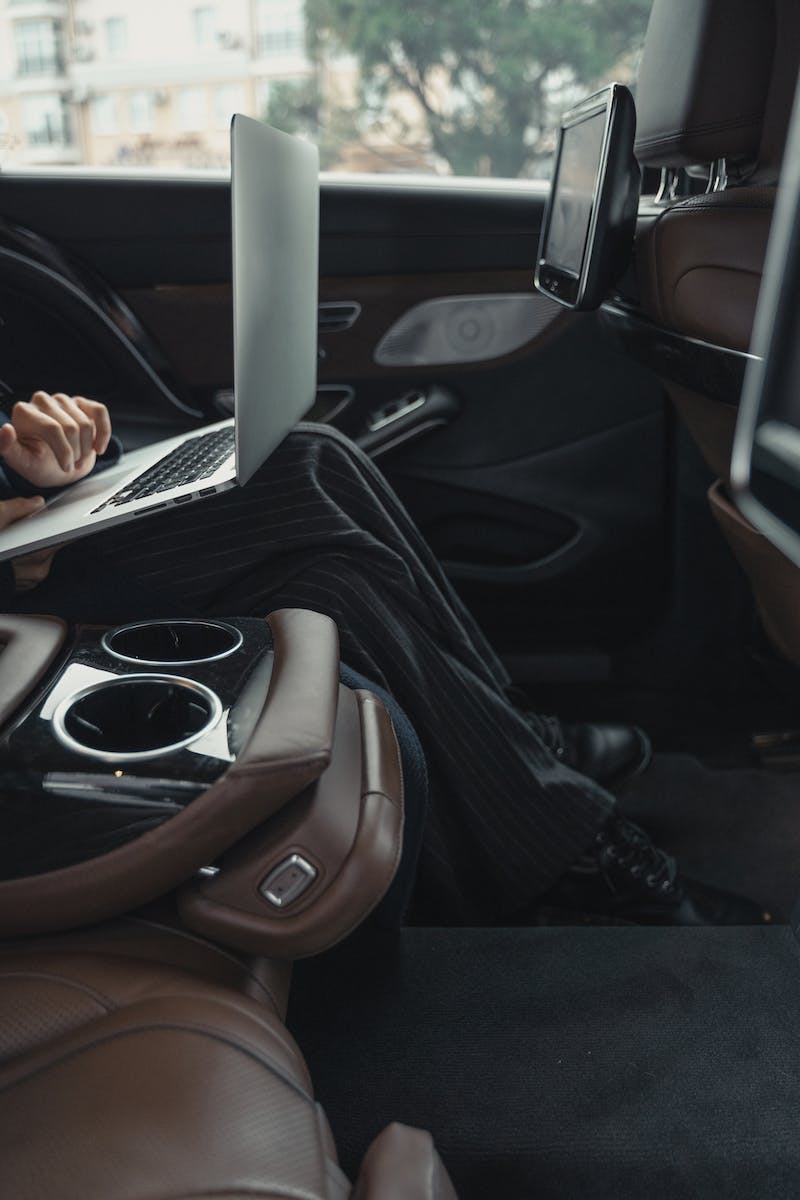 Consequences for Individuals
• Feelings of guilt, shame, and betrayal
• Emotional turmoil and confusion
• Risk of damaging self-worth and self-esteem
• Potential for long-term psychological impact
Photo by Pexels
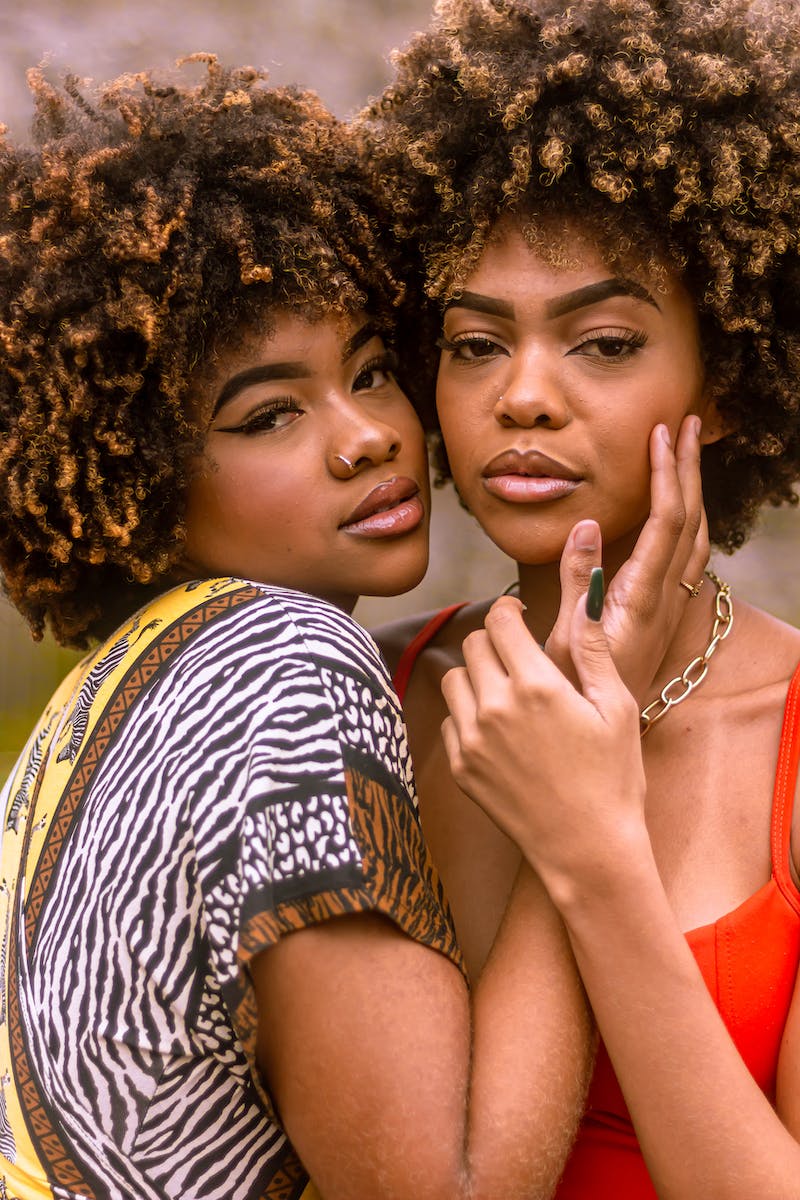 Impact on Relationships
• Destruction of trust and betrayal
• Erosion of intimacy and communication
• Potential for relationship breakdown
• Need for couples therapy or counseling
Photo by Pexels
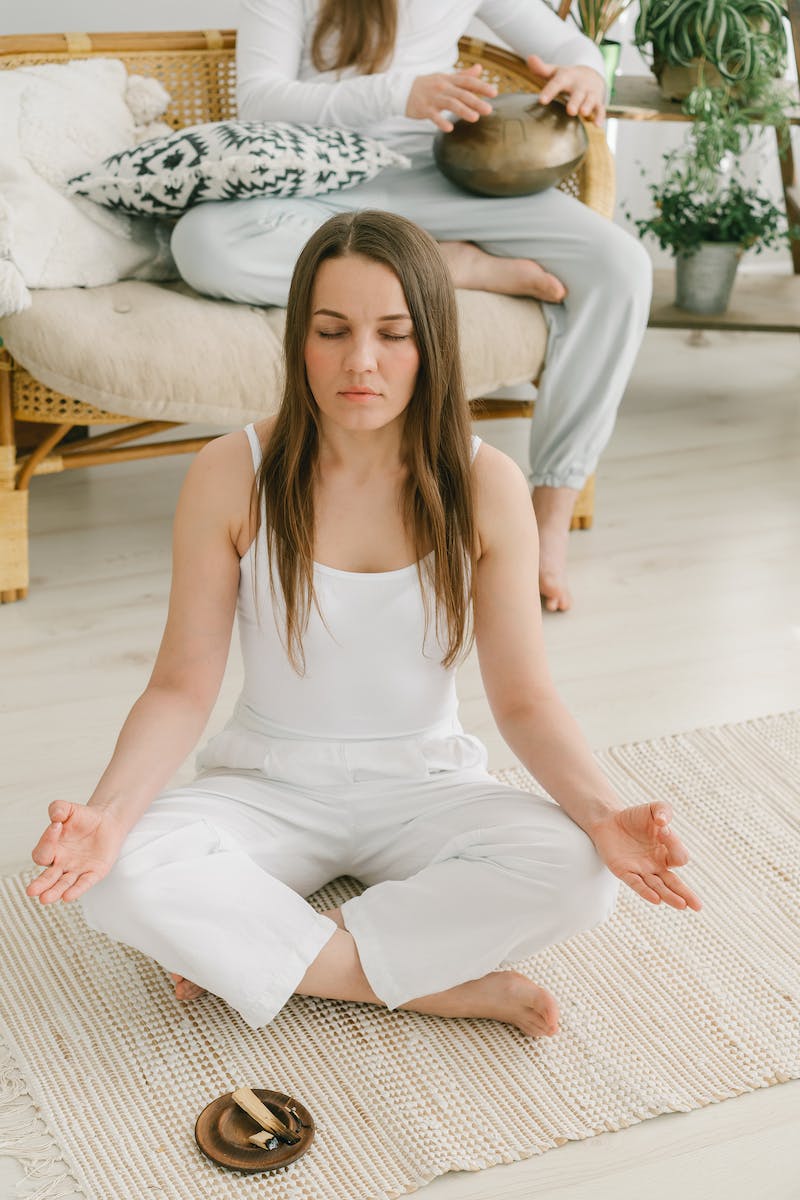 Recovery and Rebuilding
• Open and honest communication
• Recommitment to the relationship
• Rebuilding trust through transparency
• Individual and couples therapy
Photo by Pexels